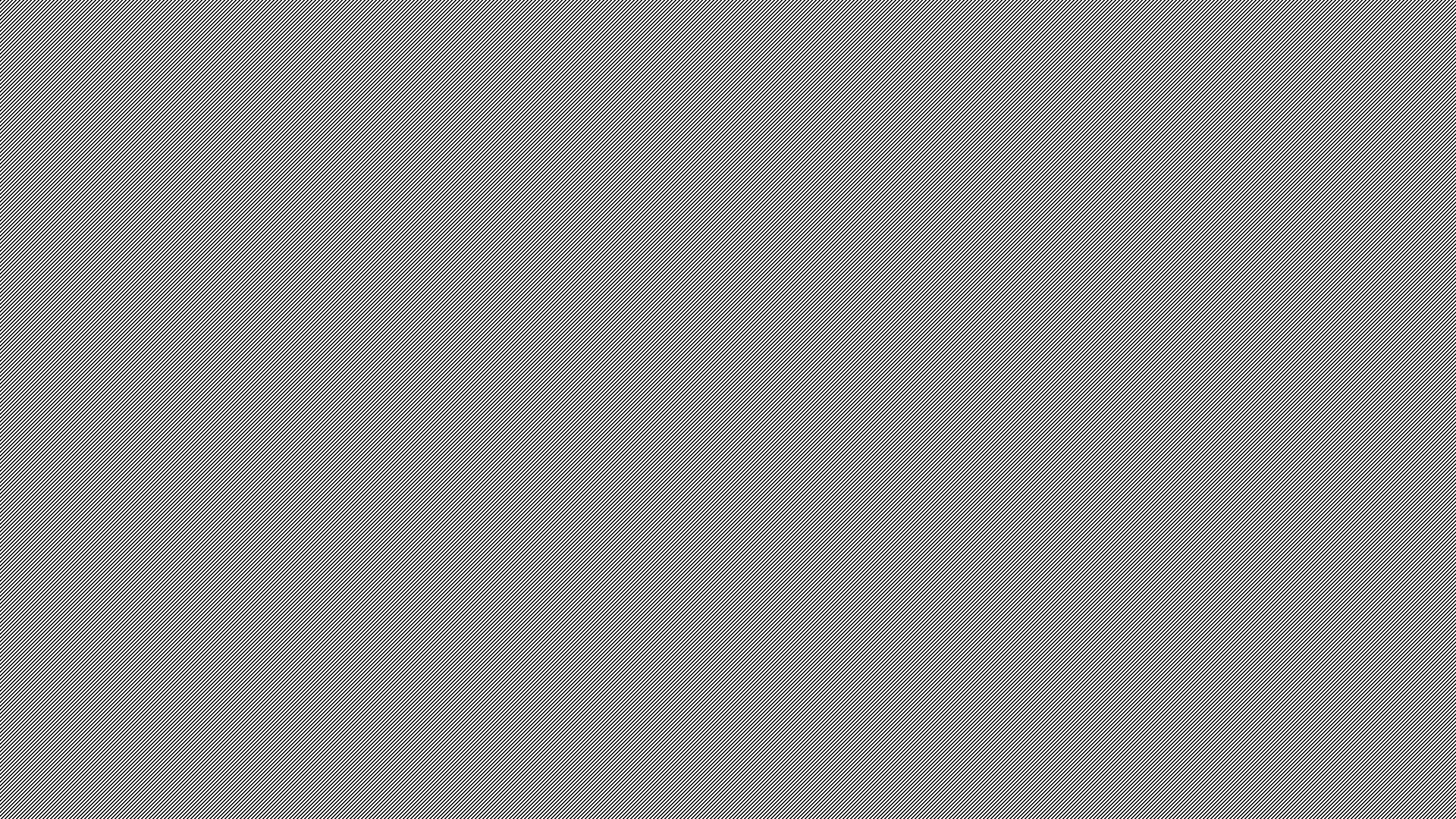 Building Inspections & Testing
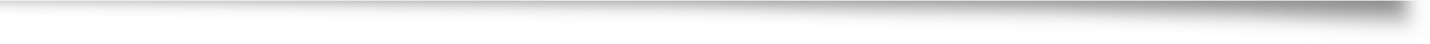 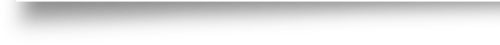 Another 5 years
What’s new?
Existing contracts will end on December 15, 2019
Start Date………
December 16, 2019
What’s new?Inspections for fire suppression systems and alarms
Reminders…
When do you need inspections?
Assume ALL projects need inspections.
OSE PM can assist in final determination.
Who performs inspections?
Building Inspections & Testing
Statewide Term Contract
Exception!!!
Re-roofing projects
Design Professional
What is to be inspected and tested?Two Words….
Fire
Structural
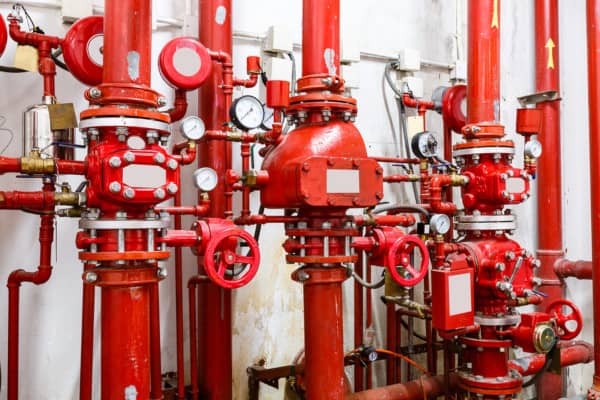 Odds & Ends….
Contract is not for Professional Services
All fees and charges are fixed for five years.  Fees and charges are listed on the website
Inspection Quotes – Are inspection companies quoting the same number of inspections?
Inspector is to present ID to the Contractor, sign in & note what is to be inspected
Odds & Ends….
Inspectors cannot direct, modify, or make recommendations to the Contractor. Pass or Fail
Re-inspections and re-testing fees are NOT a change order. Fees are withheld from the Contractor’s pay application
Contractor to provide inspector two business days lead time for inspection
Odds & Ends….
Inspection reports are to be delivered within two business days to Agency, Contractor, A/E, and OSE Project Manager
Discrepancy report 24 hours after site visit and noted on the Report in the Site Trailer
Read all the reports
Odds & Ends….
If you’re having problems with a Firm or Inspector, call the OSE Project Manager
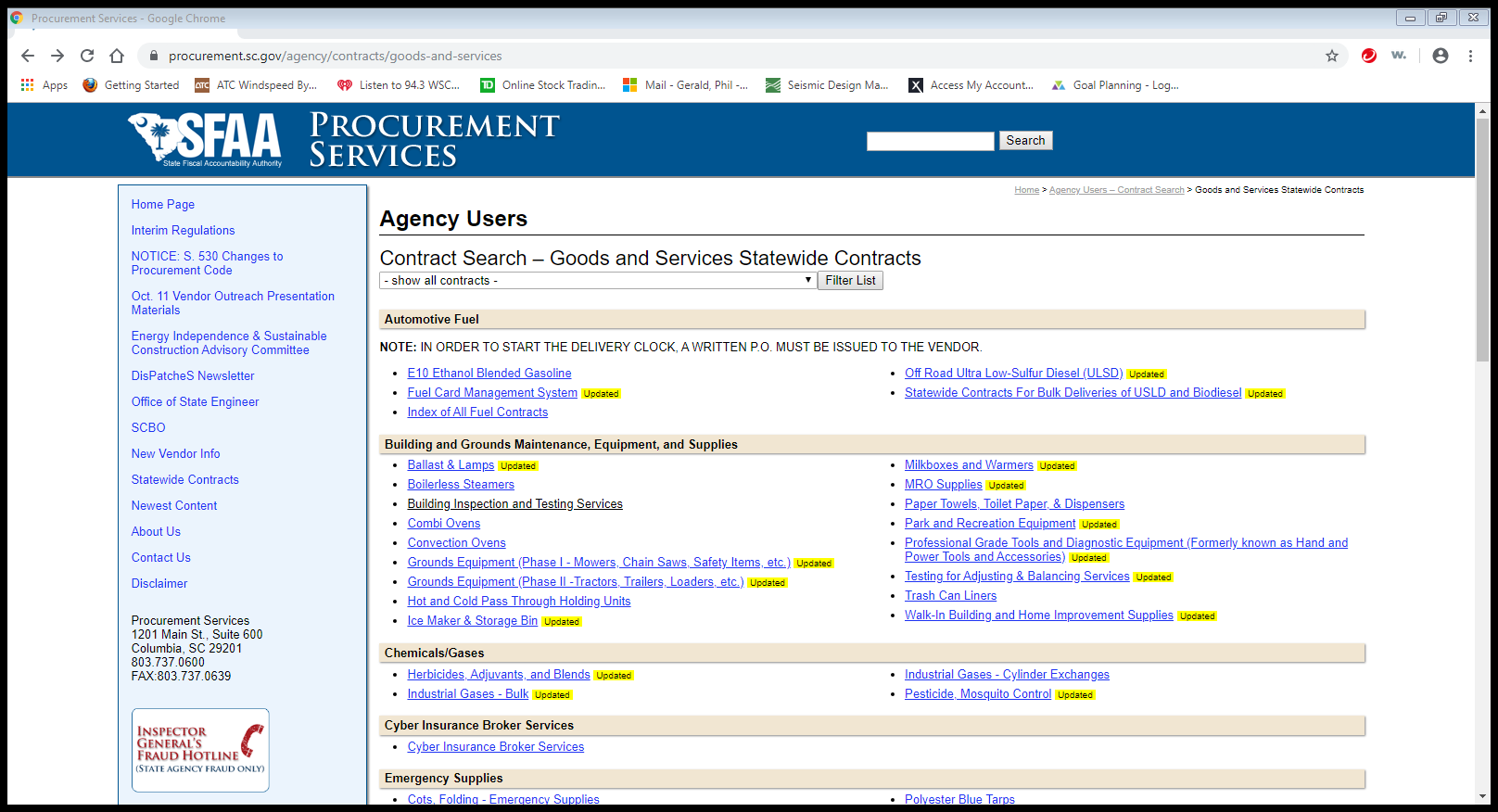 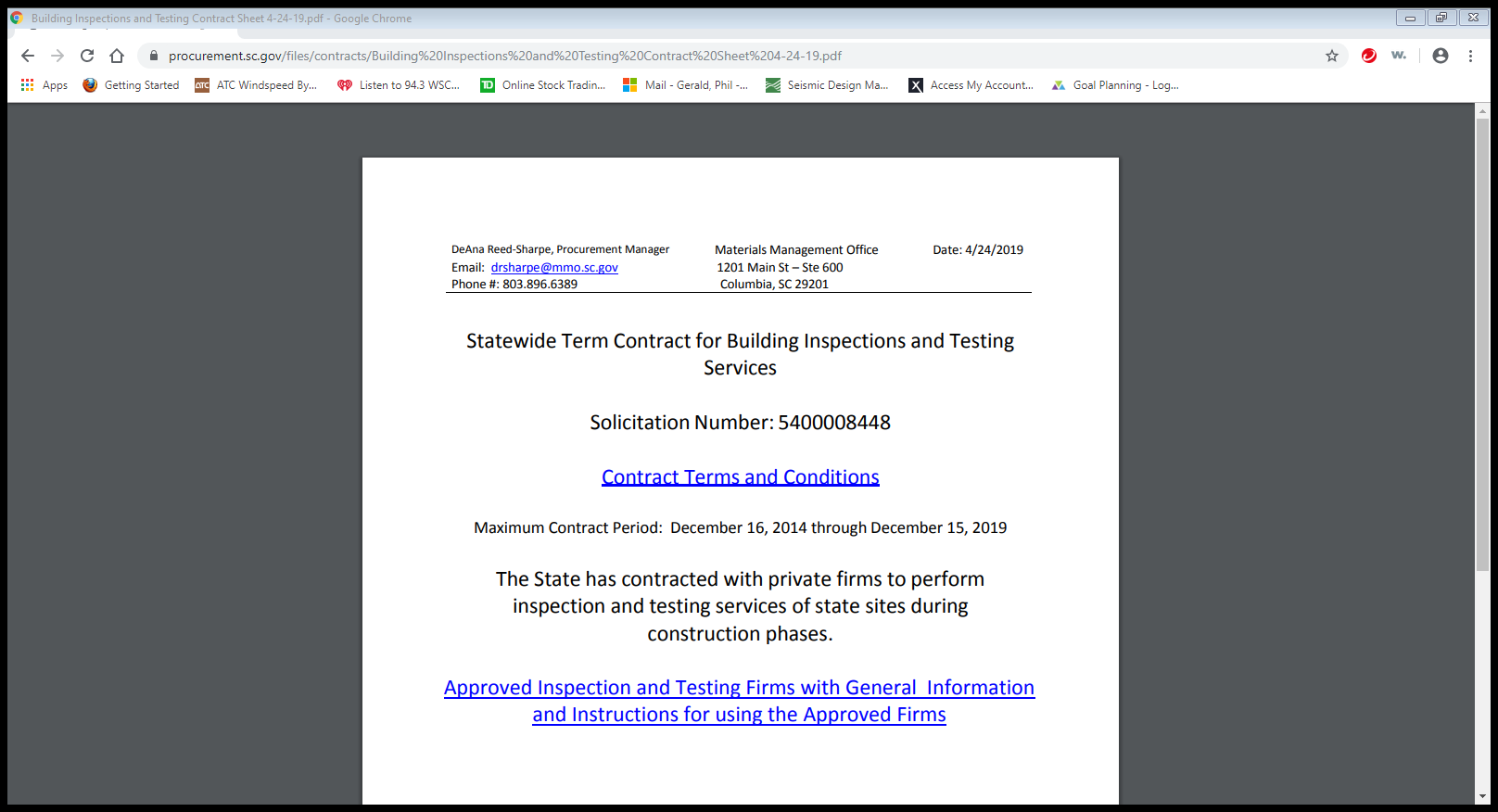 Inspection Firms
Bunnell-Lammons Eng., Inc
ESP Associates, PA
GS2 Engineering & Environmental
Dennis Corporation
Froehling & Robertson
Soil Consultants, Inc.
S&ME, Inc.
Mead & Hunt
Safebuilt, Inc.
Terracon Consultants
RCI of SC, Inc.
CC&I Services
F&ME Consultants
Summit Engineering Lab. & Testing, Inc.
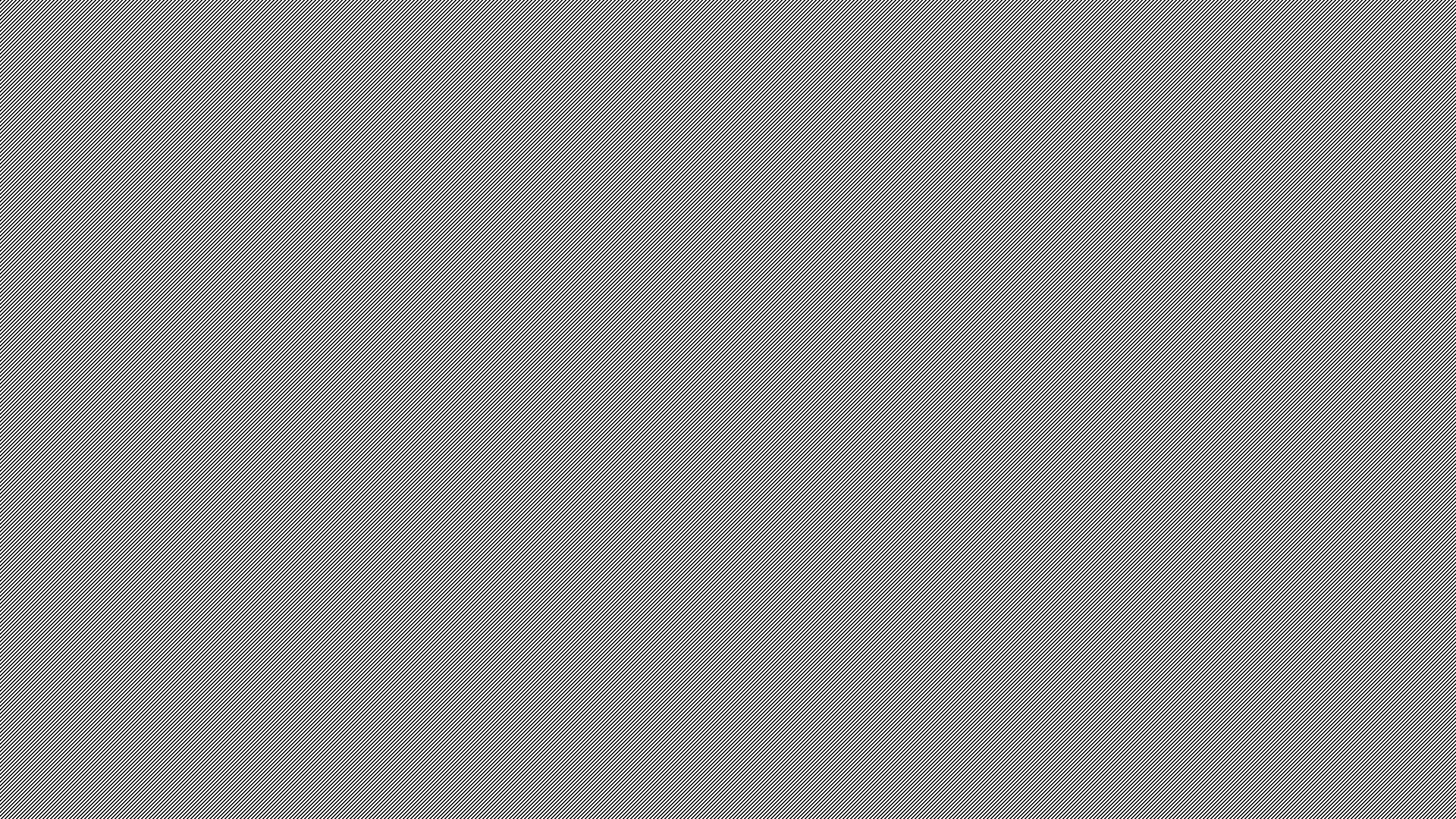 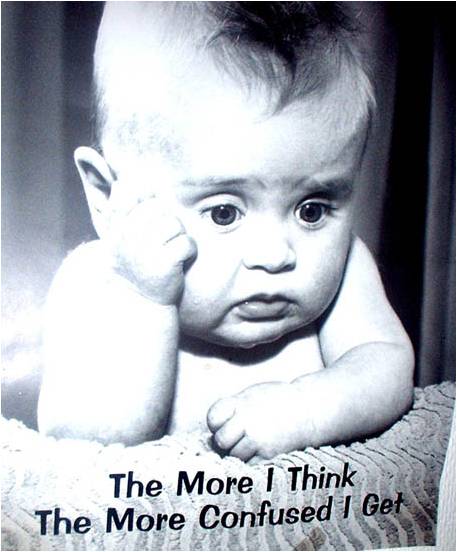 Questions?
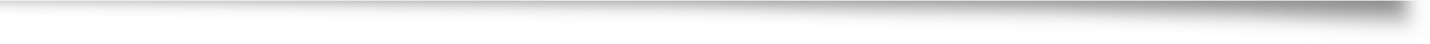